Moccasin Control Room/Server Room Building Civic Design Review Phase 3
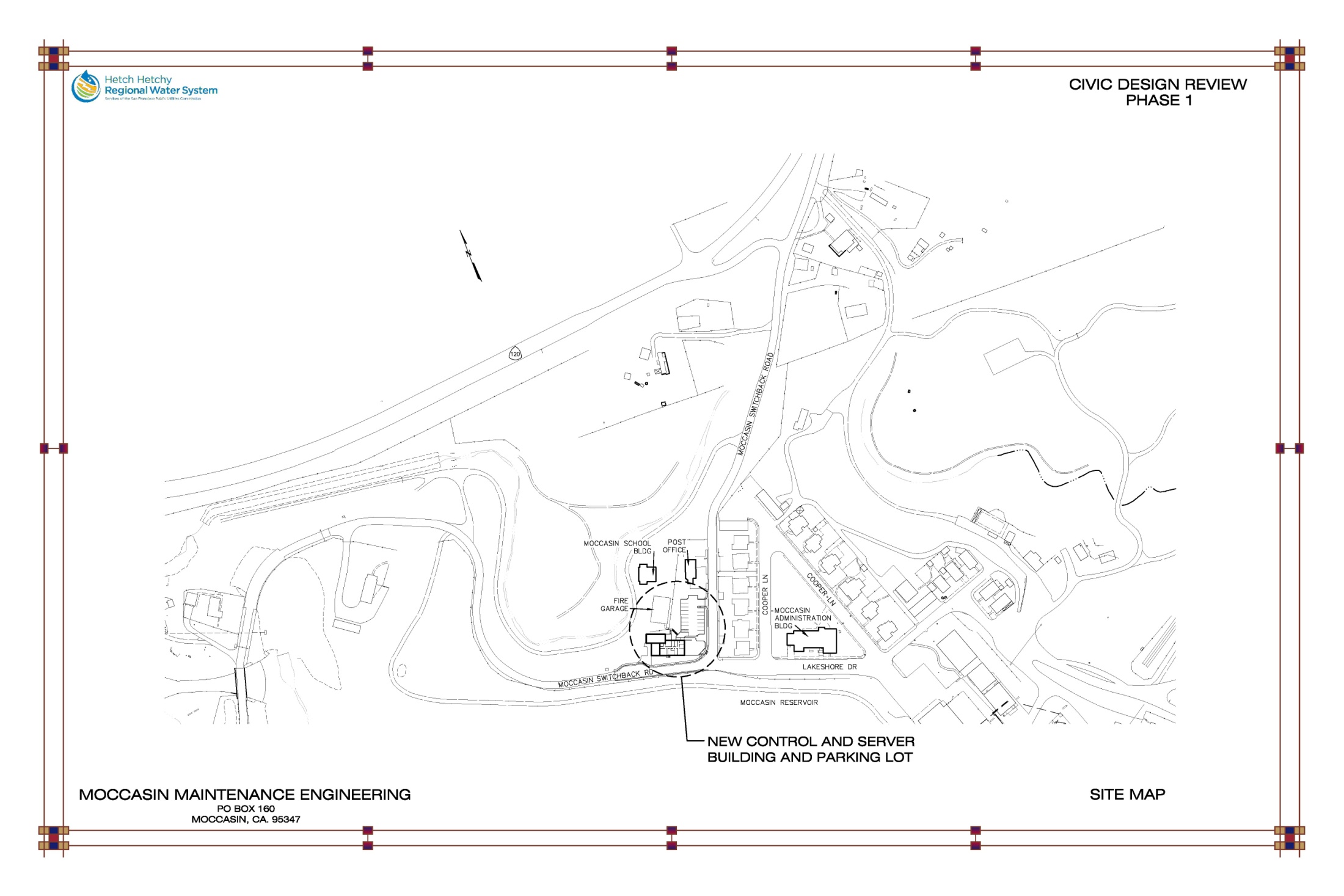 Original Design View 1
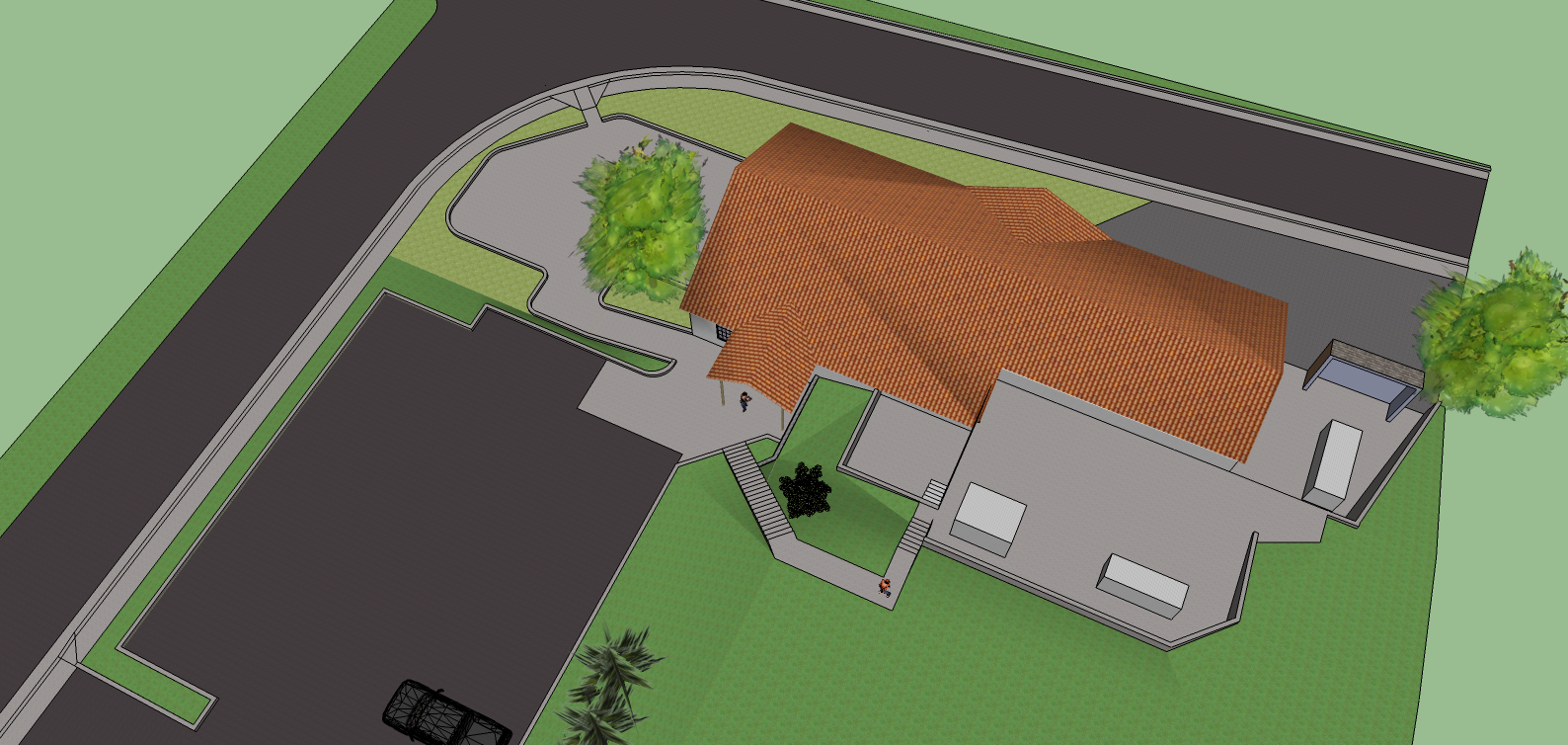 Revised Design View 1
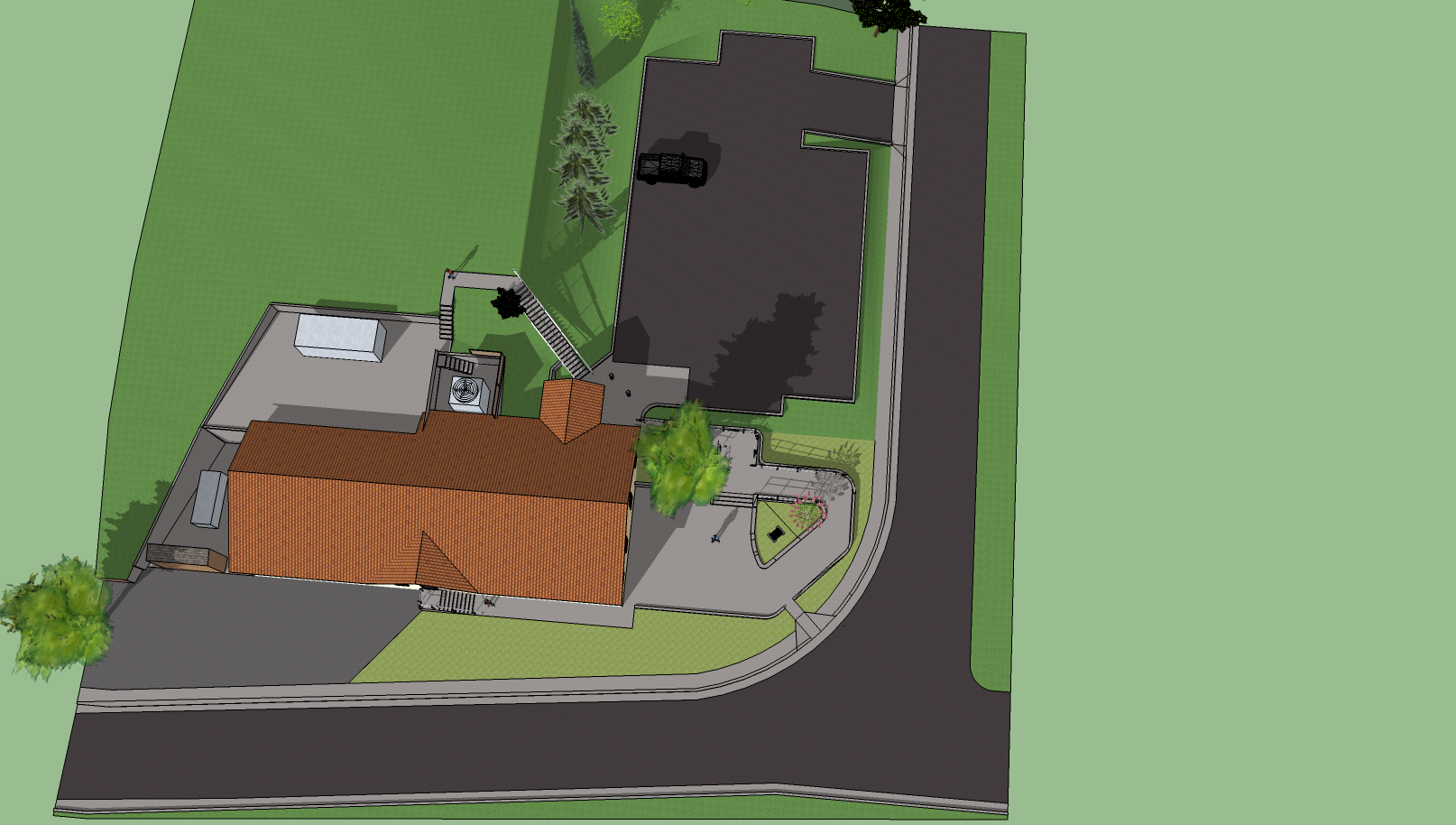 Original Design View 3
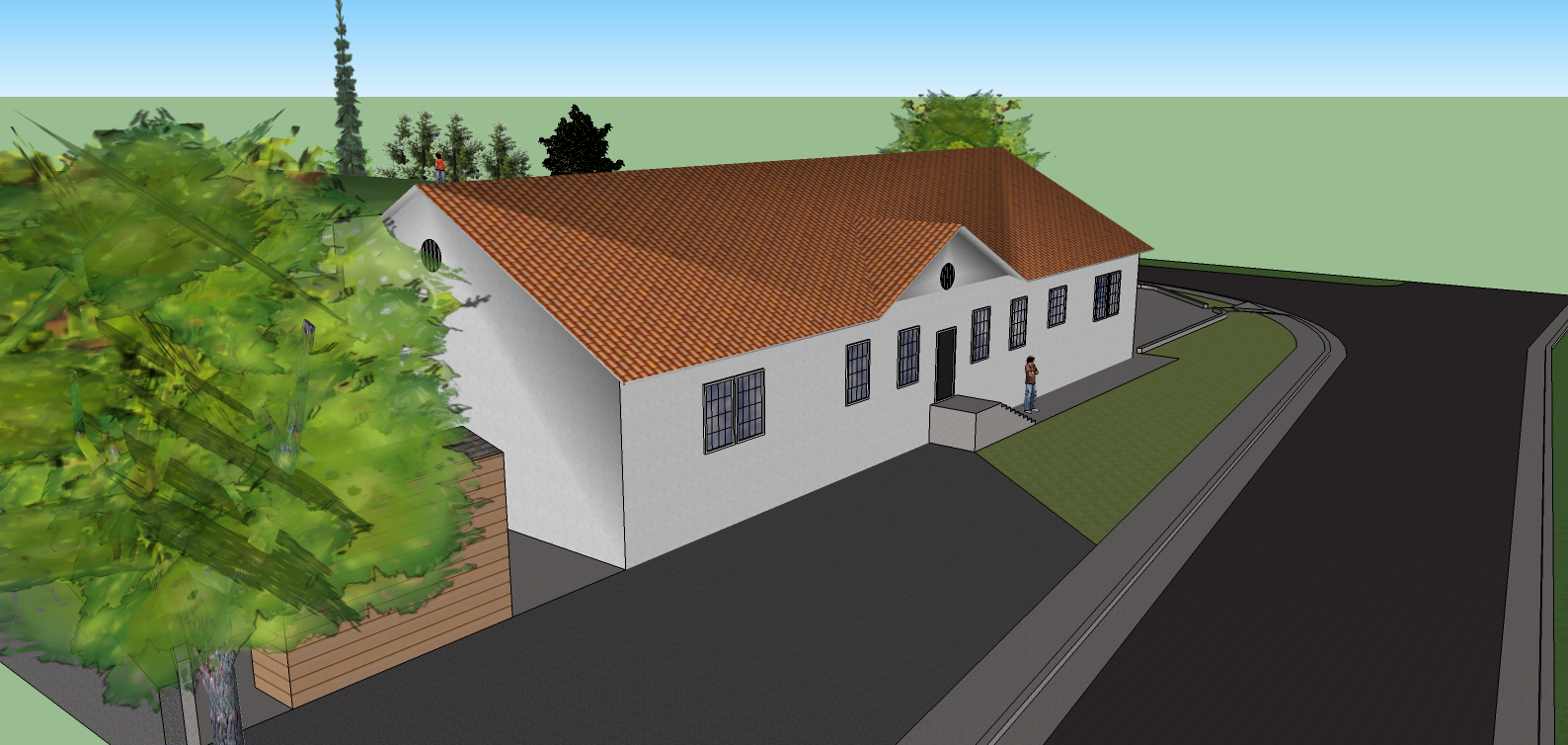 Revised Design View 3
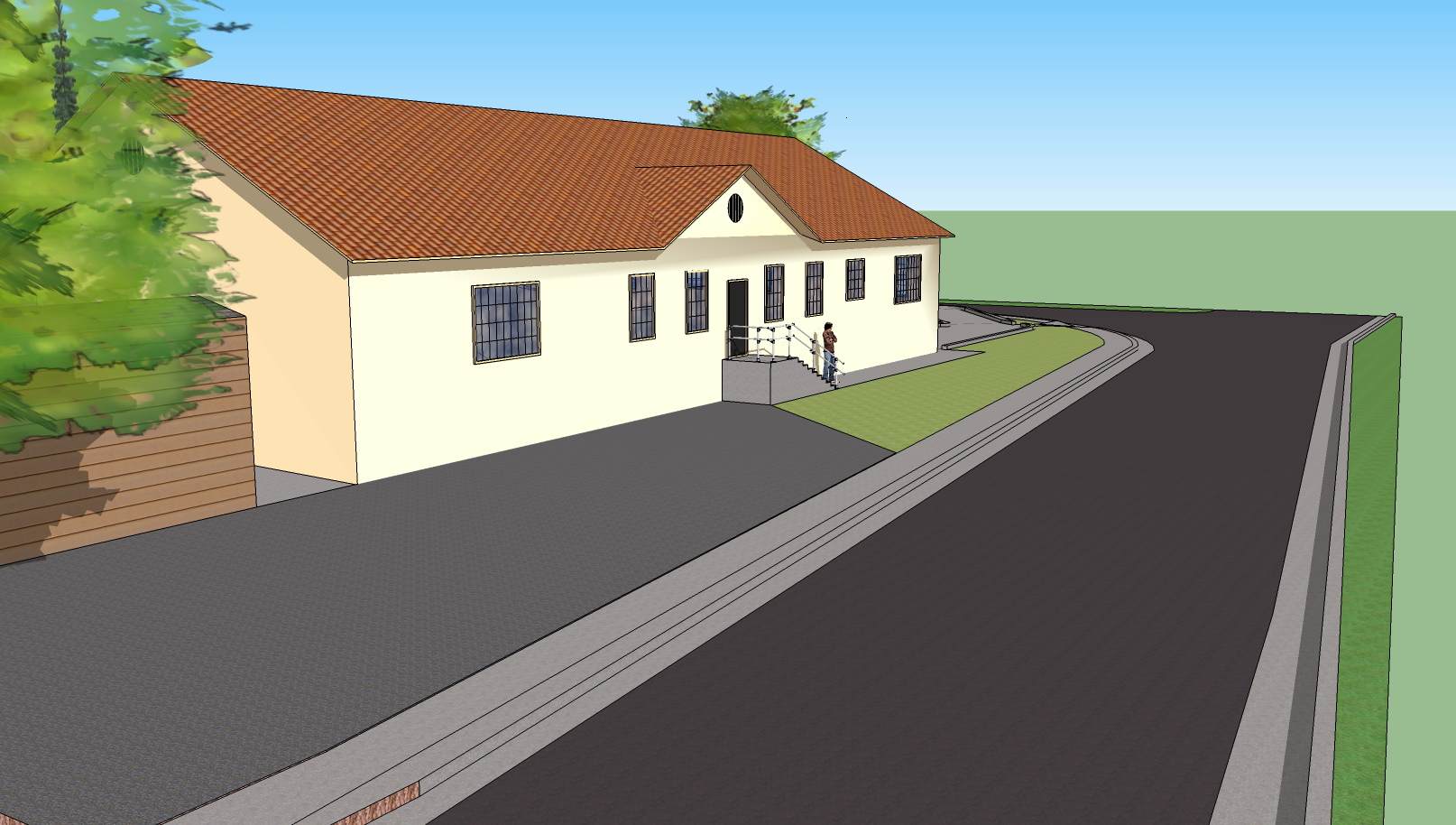 Original Design View 5
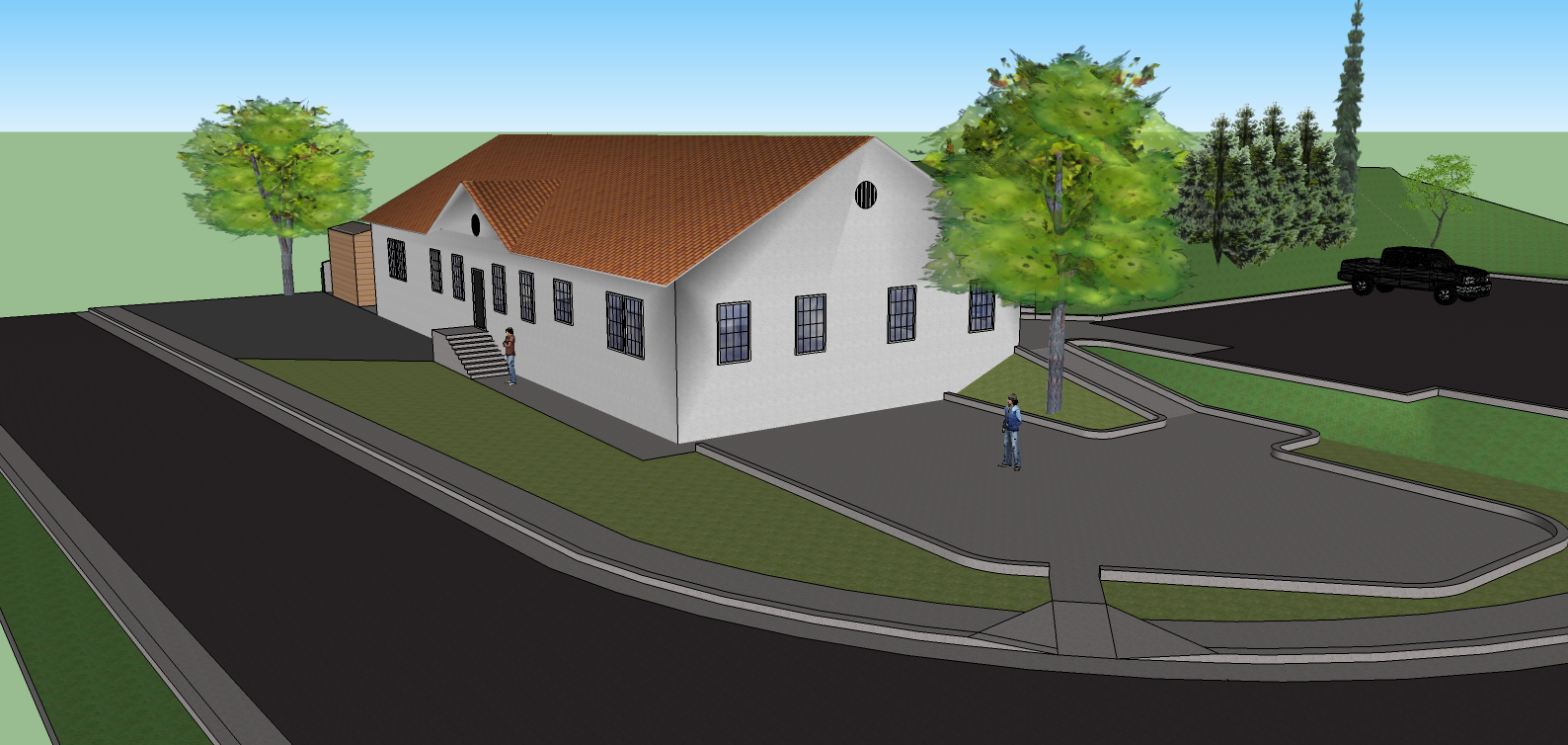 Revised Design View 5
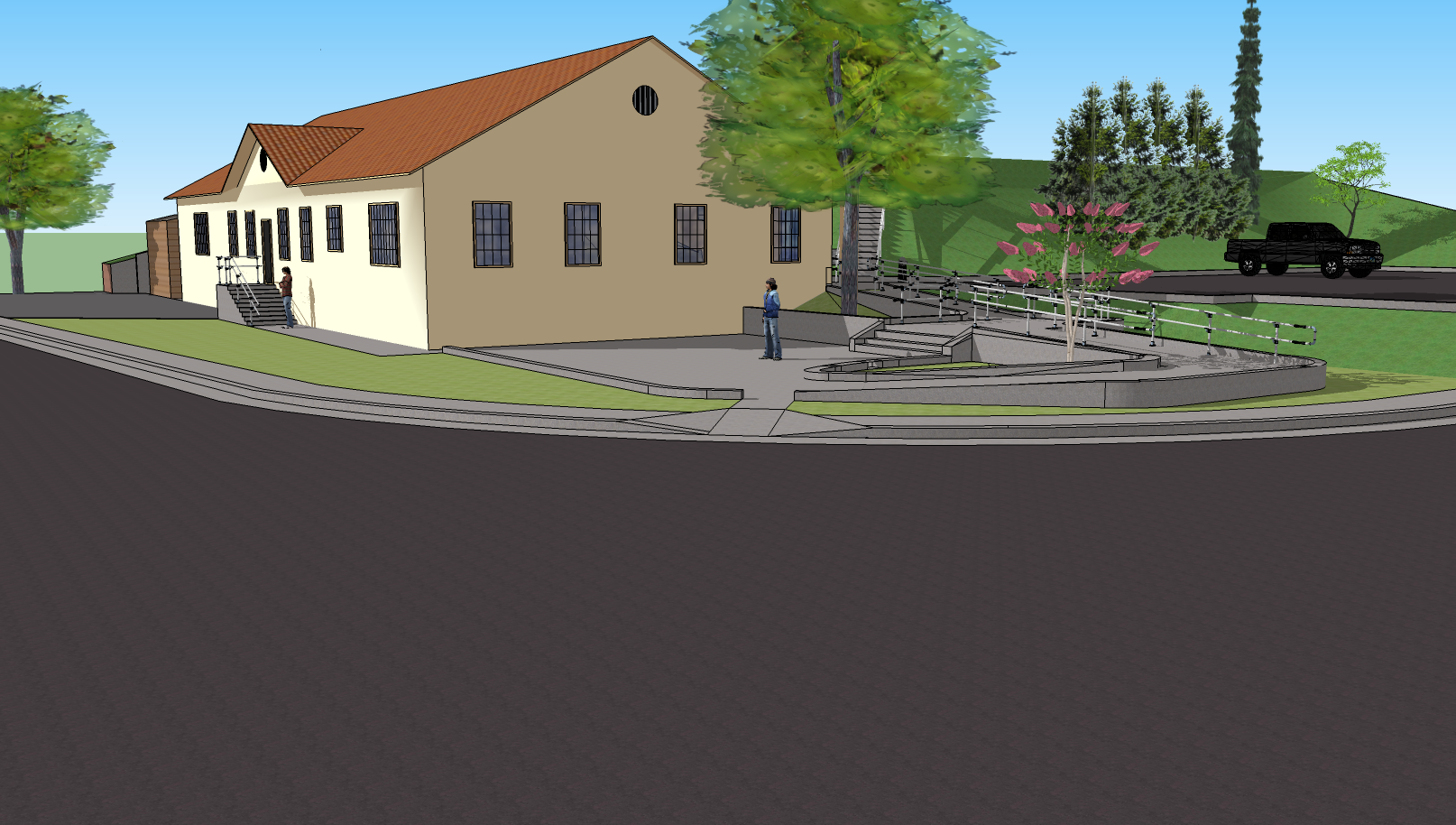 Original Design View 7
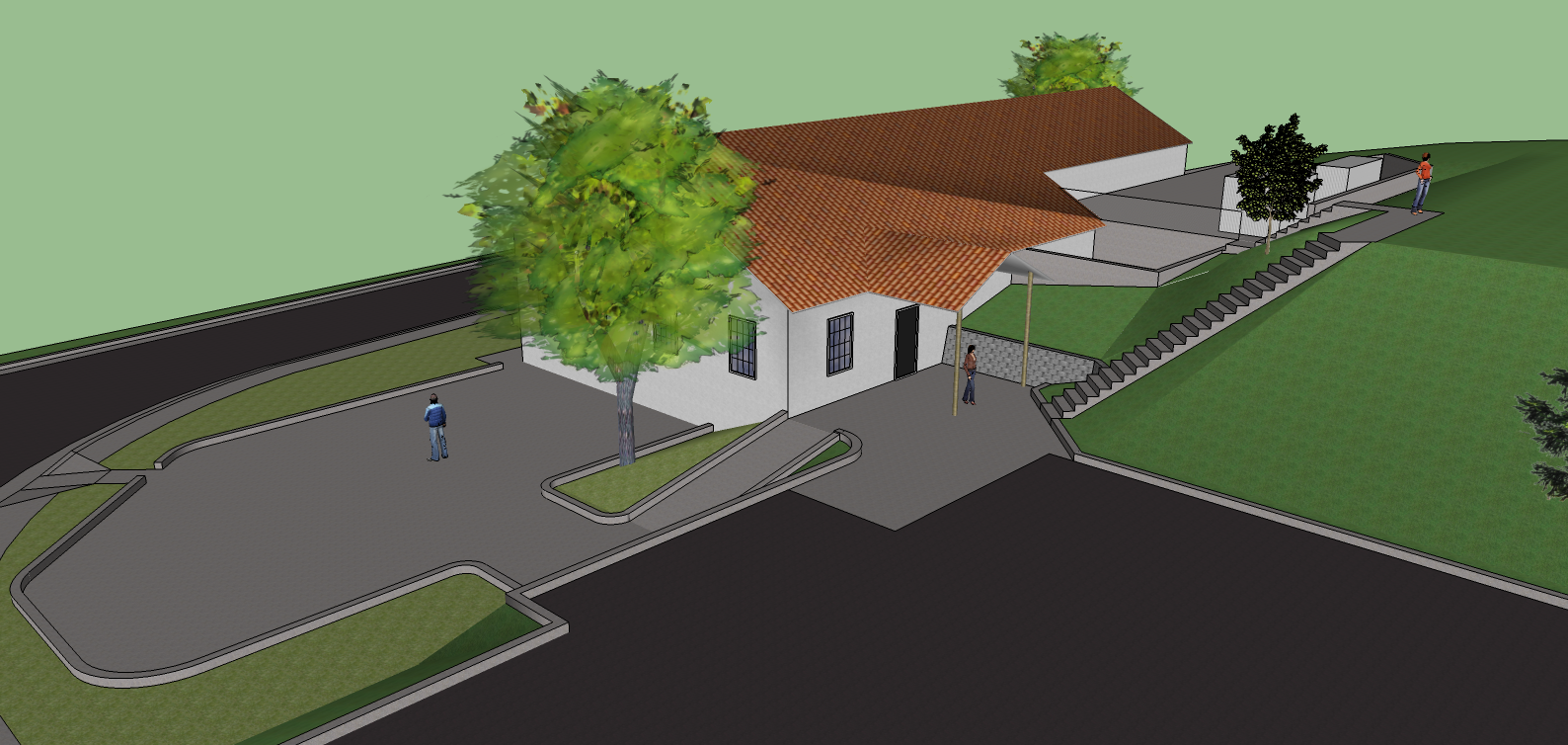 Revised Design View 7
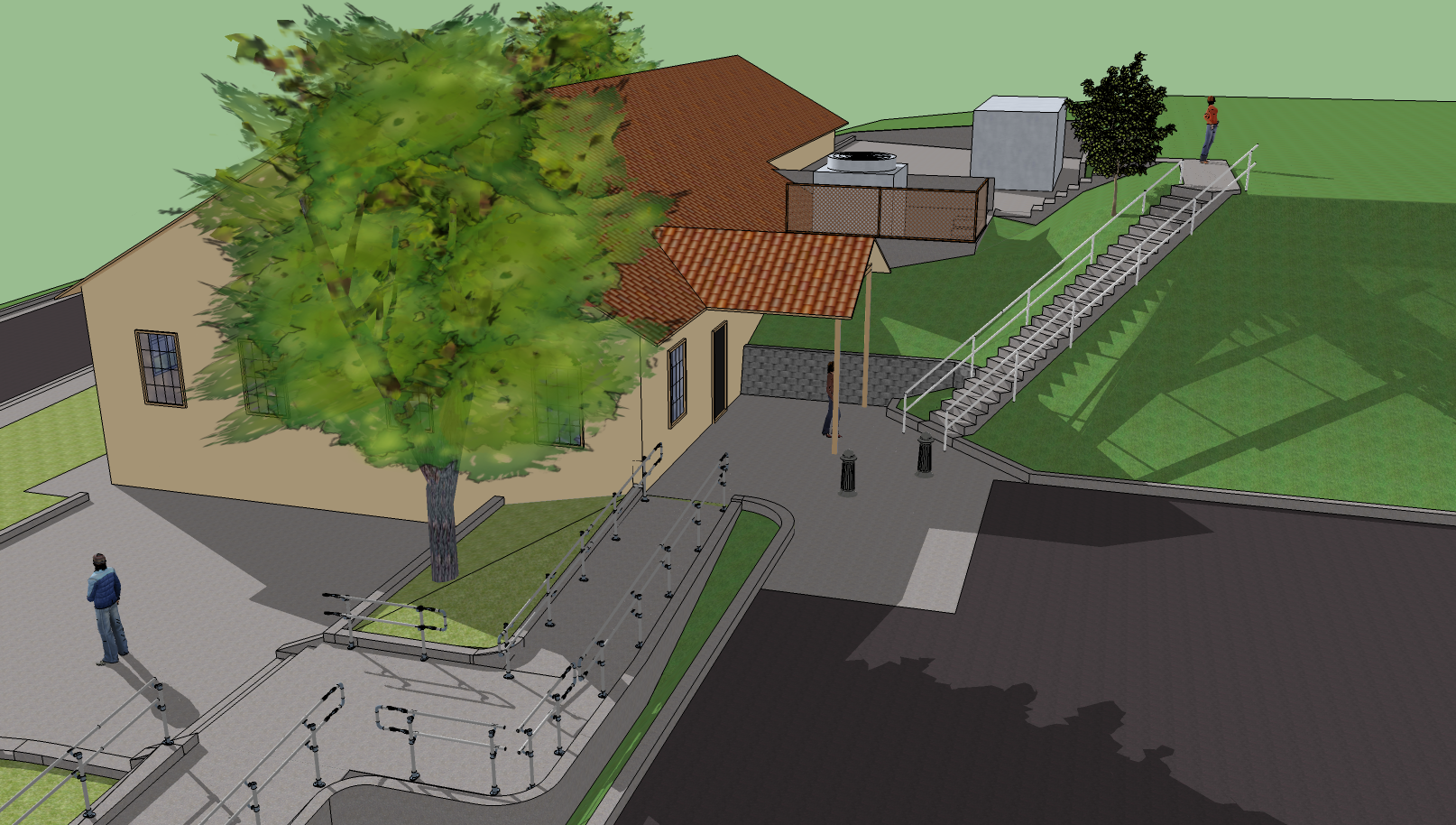 Revised Entrance View
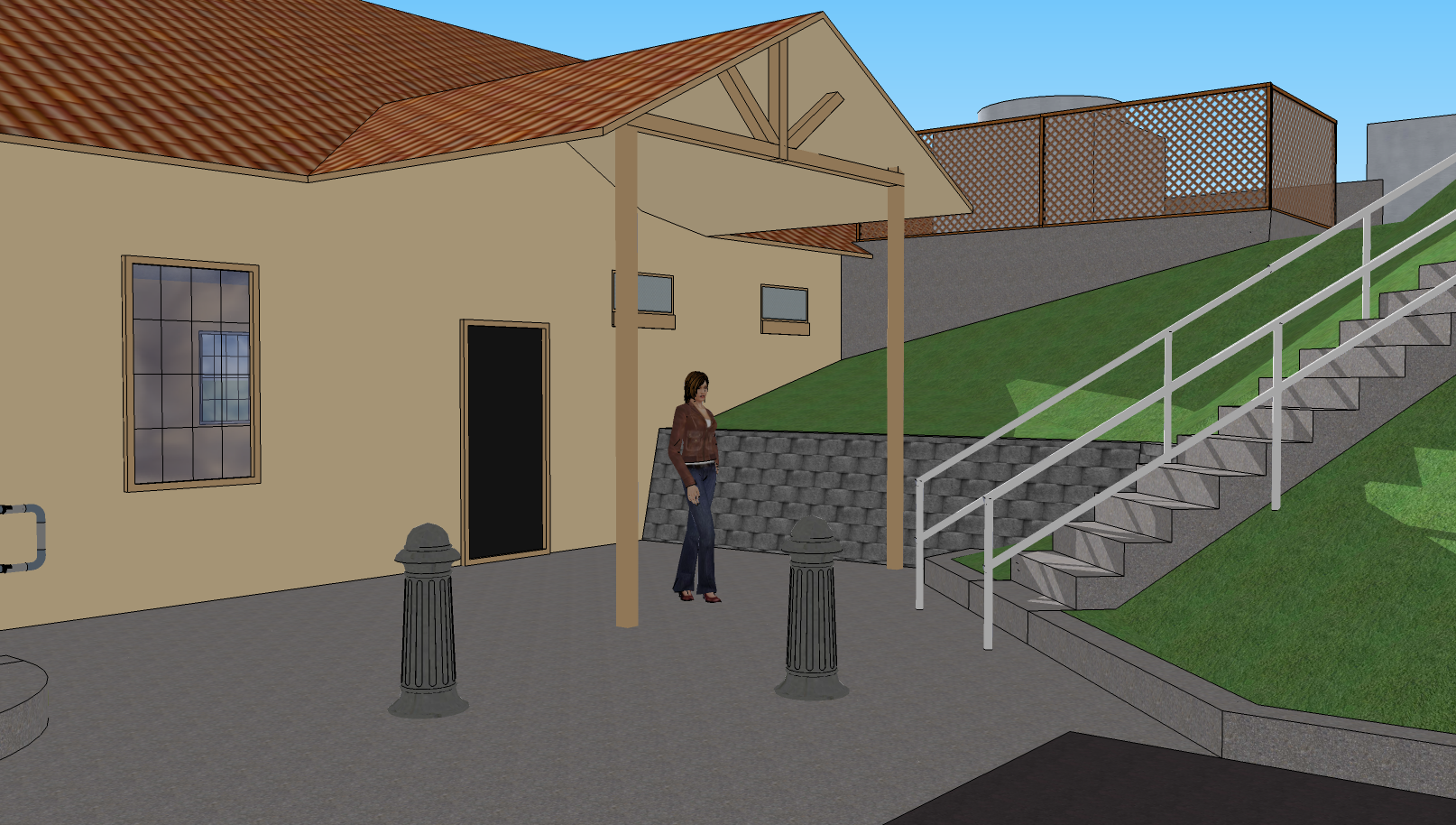 Phase III100% Complete Plans
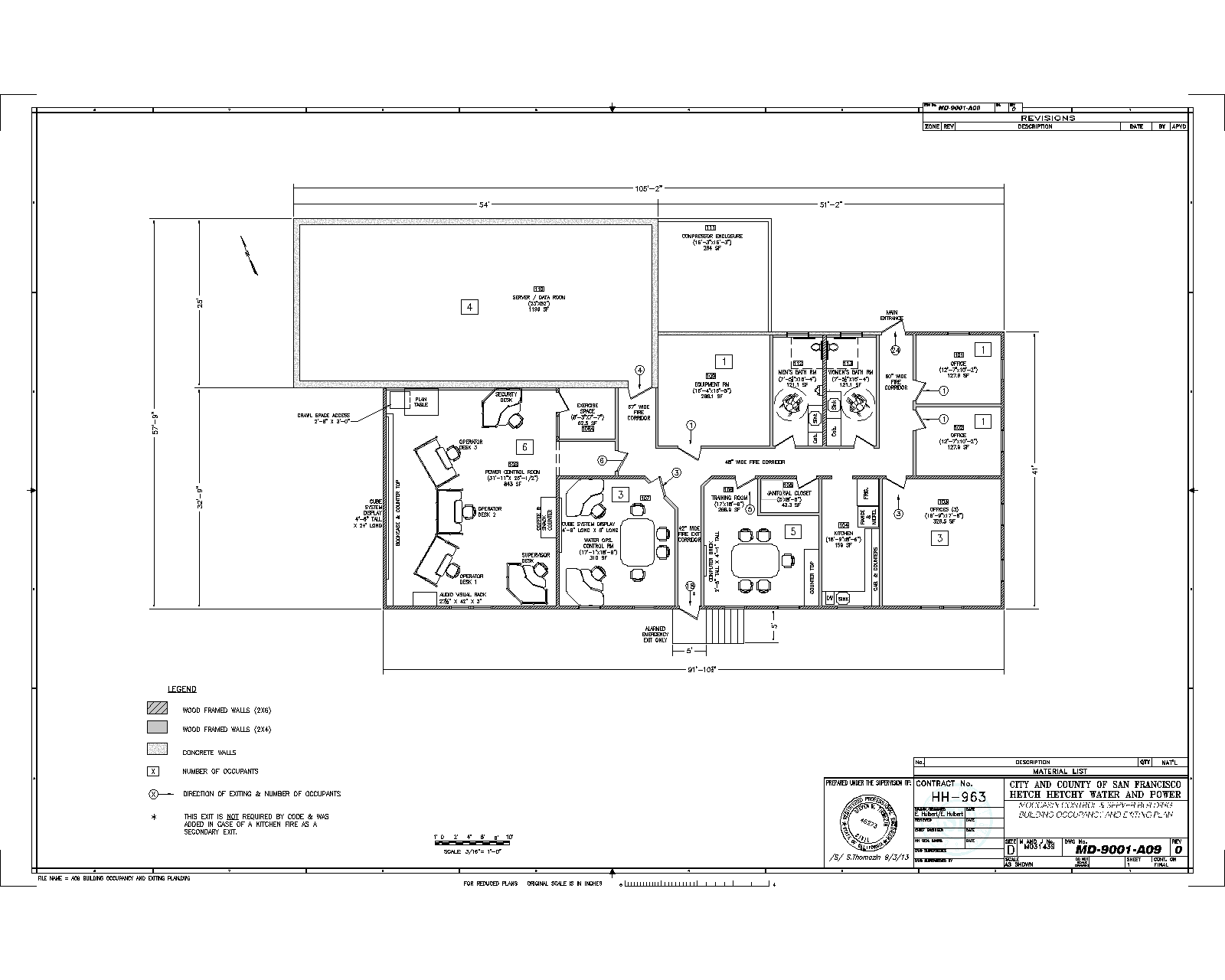 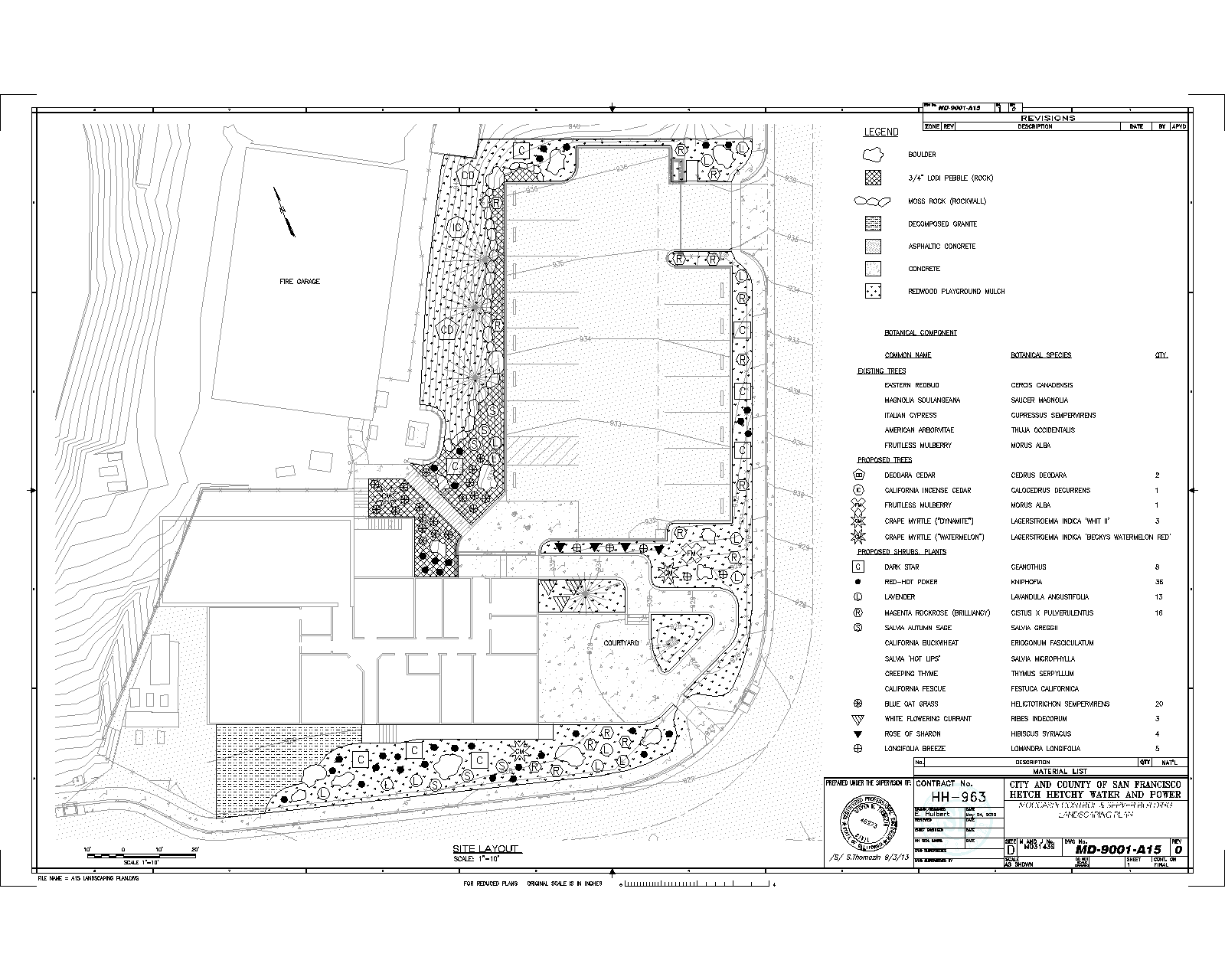 Design Inspiration Images
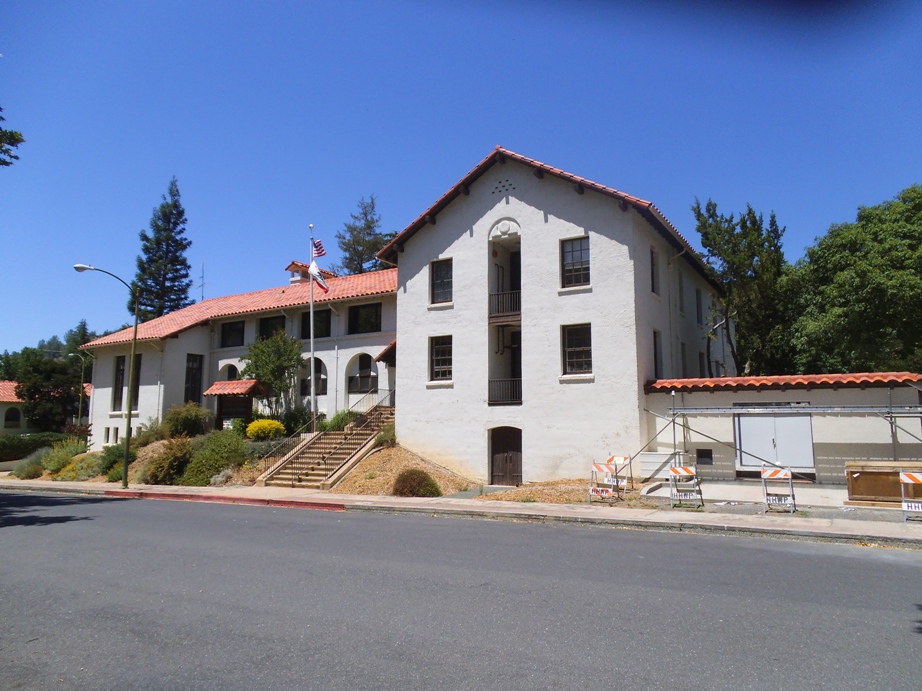 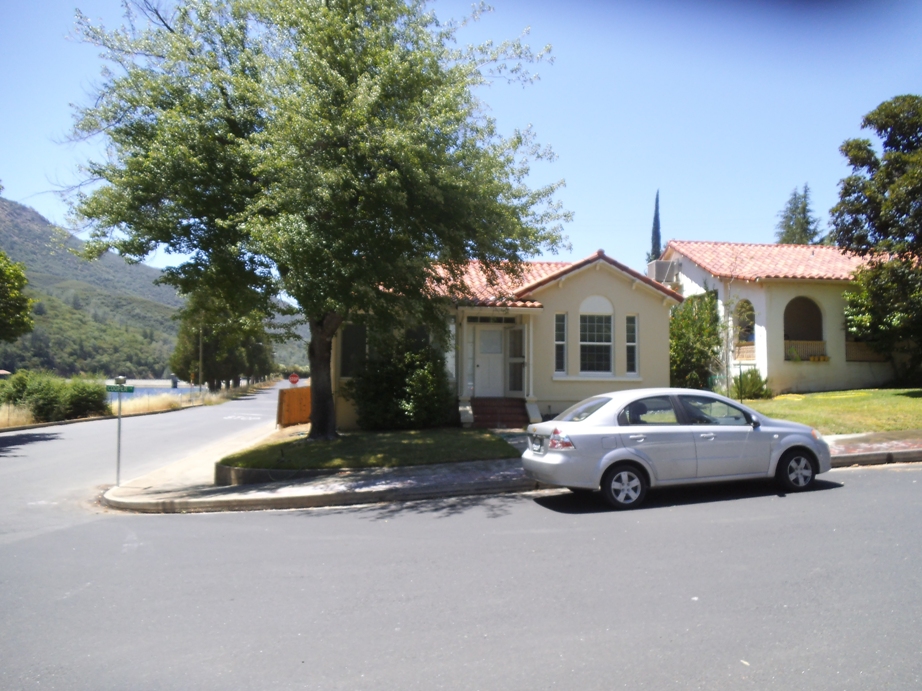 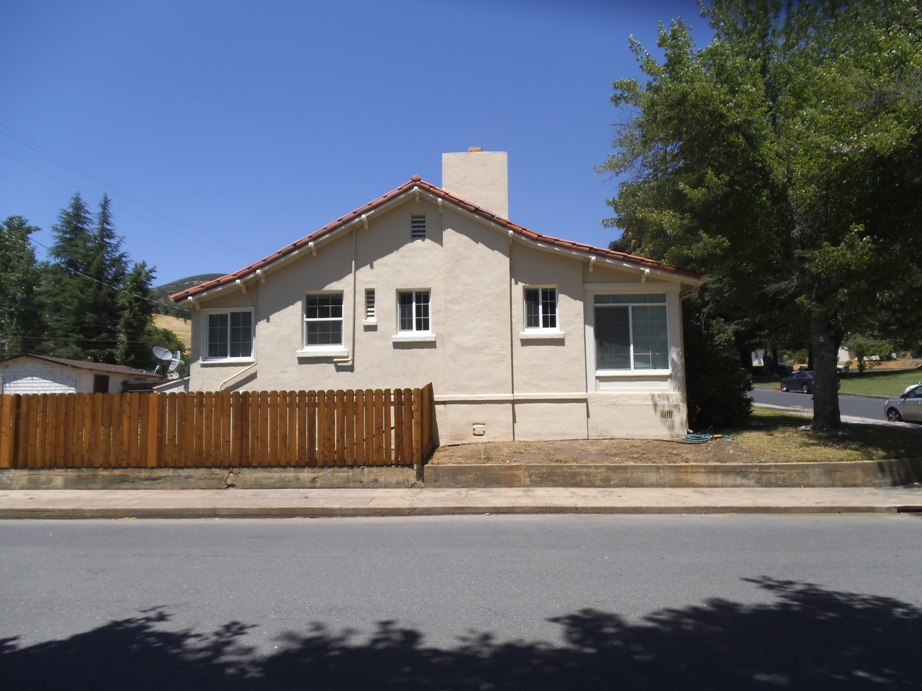 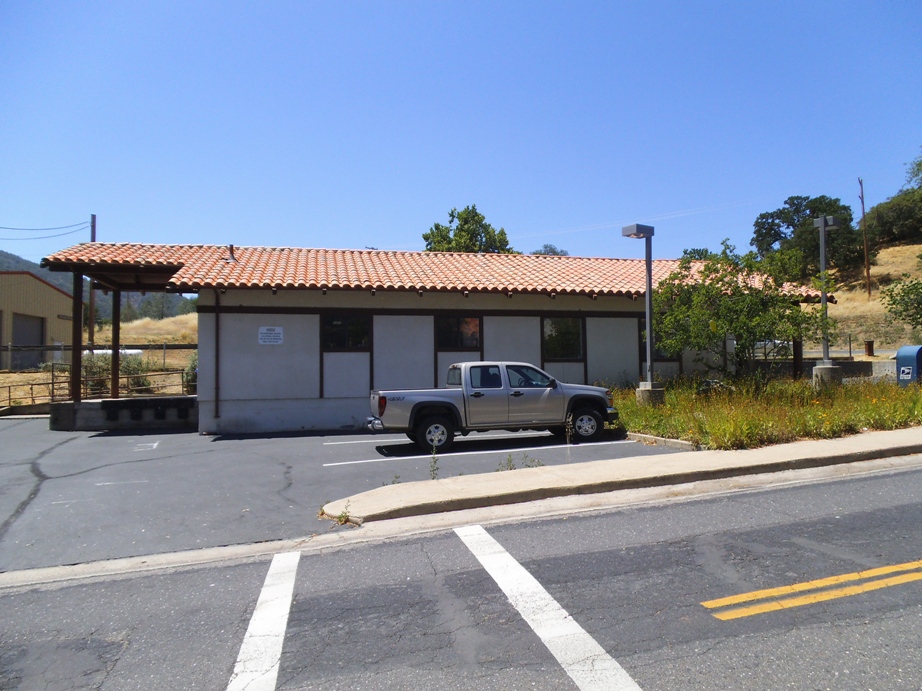 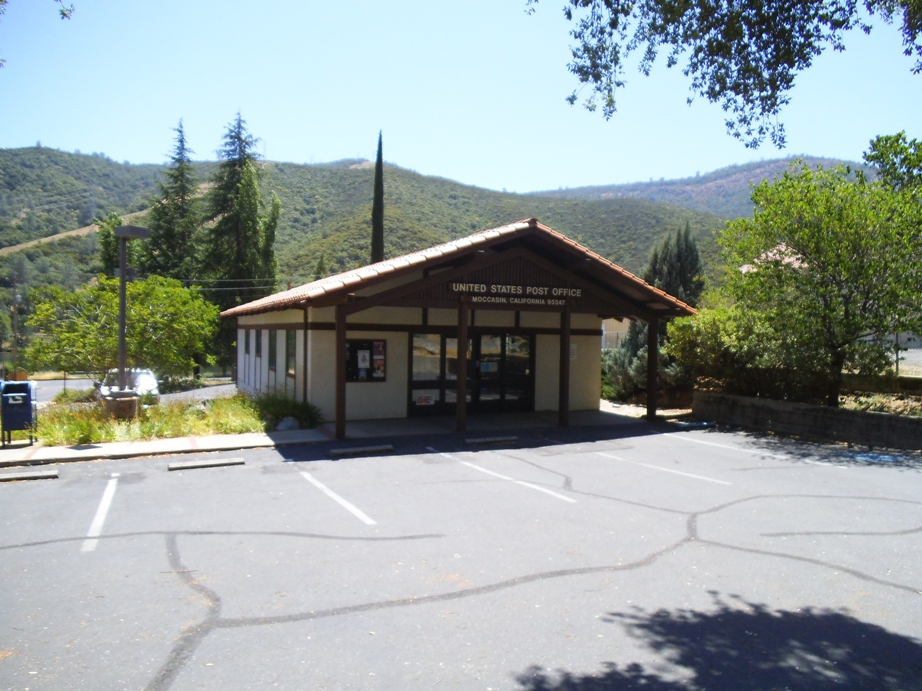 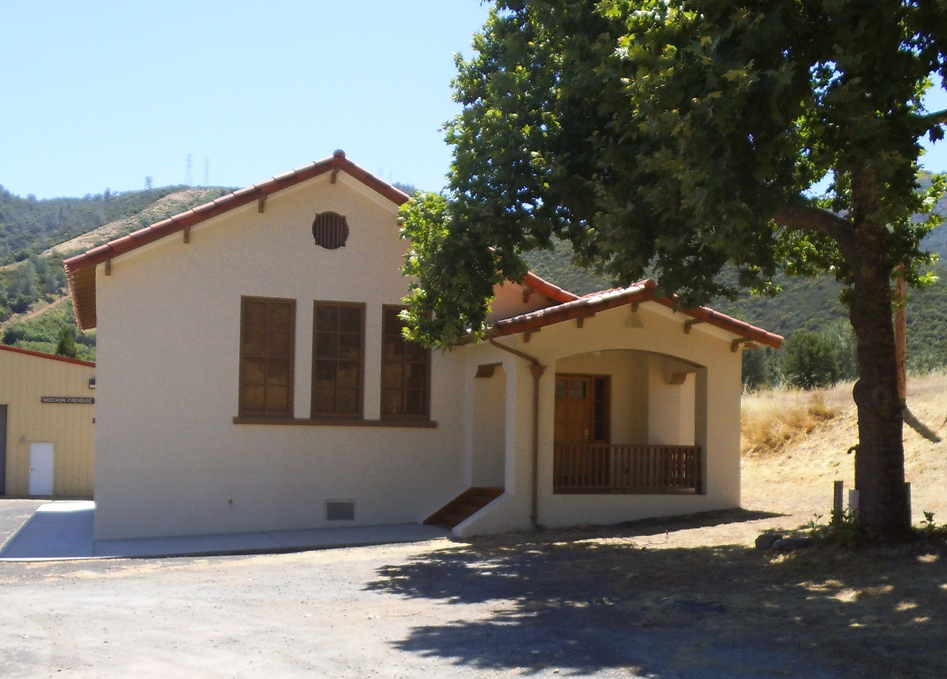 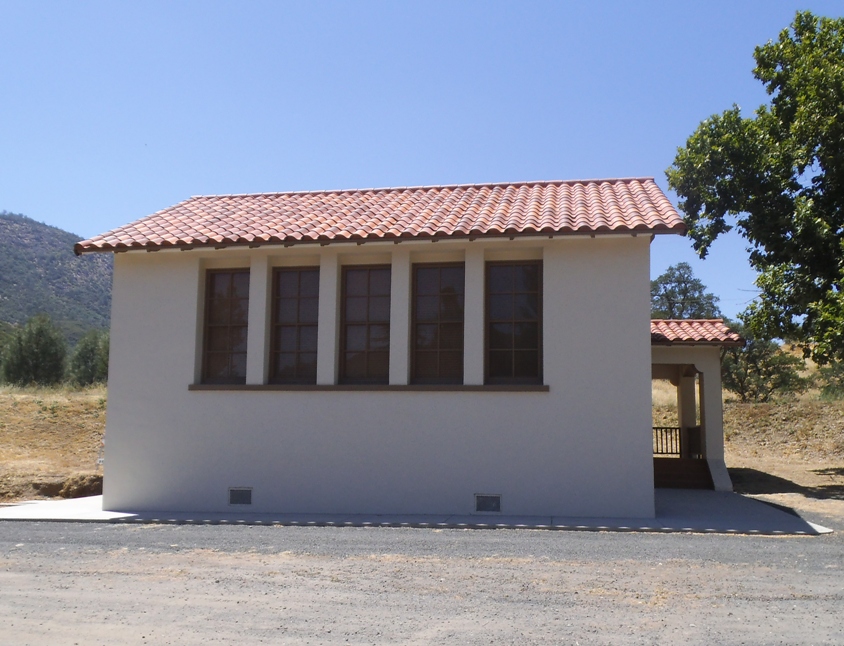 Any Questions?
Thank you